«Что означают цифры?»
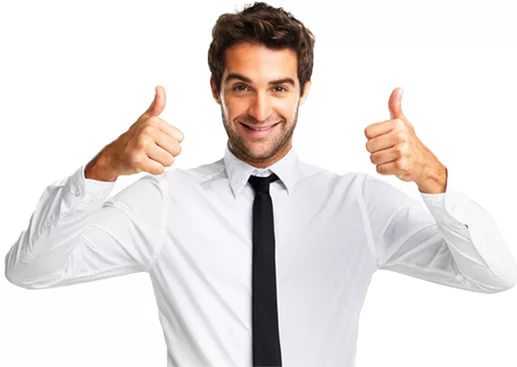 50–60 тысяч
У мушки дрозофилы. 
генов.
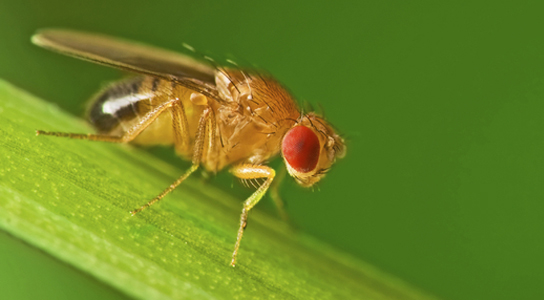 13 767
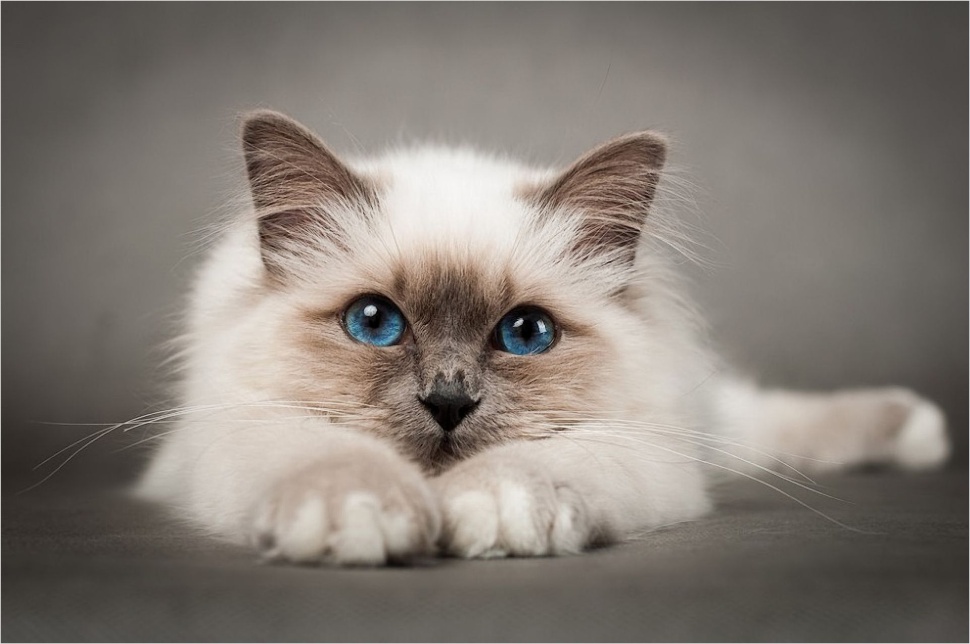 20 285
Роль дезоксирибонуклеиновой кислоты  и генов в наследовании признаков человека. Приобретенные и наследственные признаки
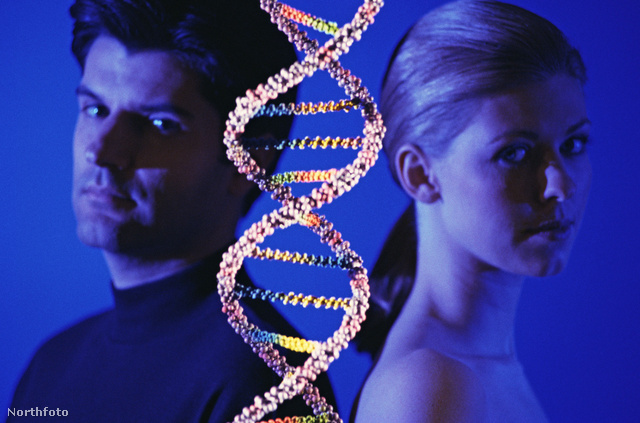 «По порядку становись»
МОЛЕКУЛА ДНК
ГЕН
ЯДРО
ХРОМОСОМА
«По порядку становись»
ЯДРО
ХРОМОСОМА
МОЛЕКУЛА ДНК
ГЕН
Работа с текстом, дать определения следующим понятиям темы: наследственность, изменчивость  
Параграф  50 стр.197
Просмотр виодеосюжета: Что такое гены?
https://www.youtube.com/watch?v=kDyigLiOupA
ГЕН –  единица наследственности, представляющая собой участок молекулы ДНК, который содержит информацию о первичной структуре одного белка.
ГЕН- материальный носитель наследственной информации, совокупность
которых родители передают потомкам во время размножения.
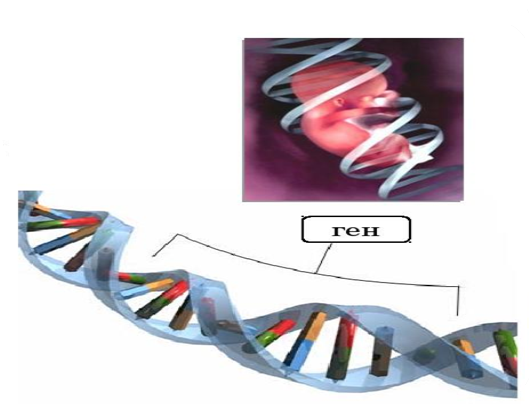 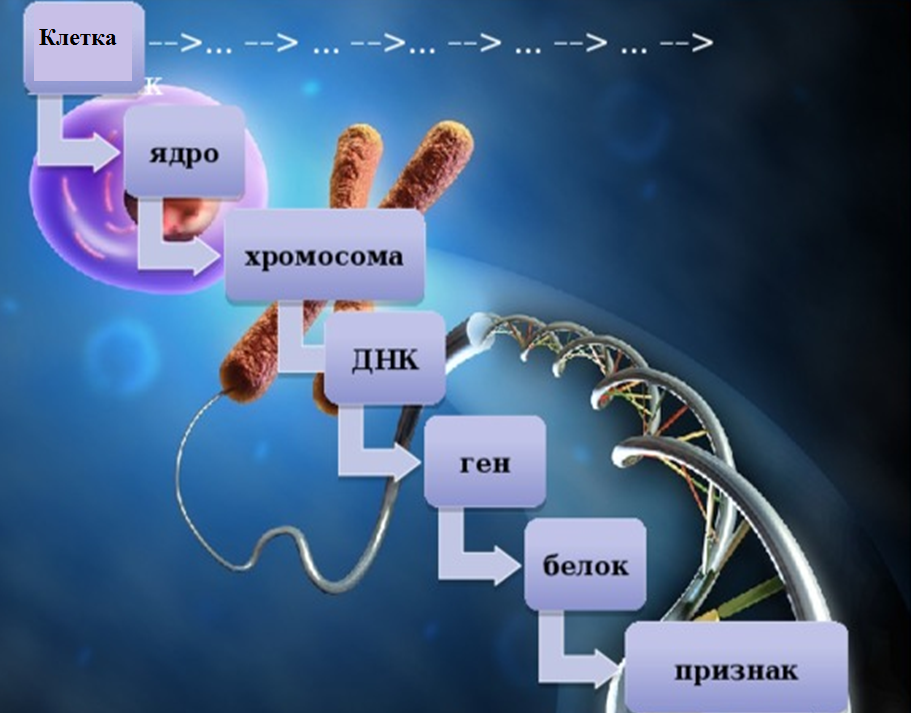 Задание №4
Выберите верные утверждения о роли генов в формировании признаков, поставив «+» и «-» 
 
1.Голубые глаза имеются у людей, у которых ген, отвечающий за цвет глаз,  находится в определенном состоянии.
2. Красивый загар обеспечивается специальным геном.
3. Пушистая шерстка у сибирских котов – это проявление гена, ответственного за густоту меха.
4. За пятнистую окраска жирафа отвечает специальный ген.
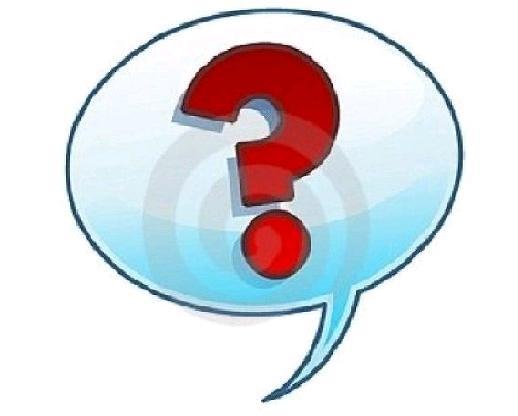 Рефлексия: «Объясни пословицу»:
"Не расти яблочку на елке. Не бывать шишке на рябине".
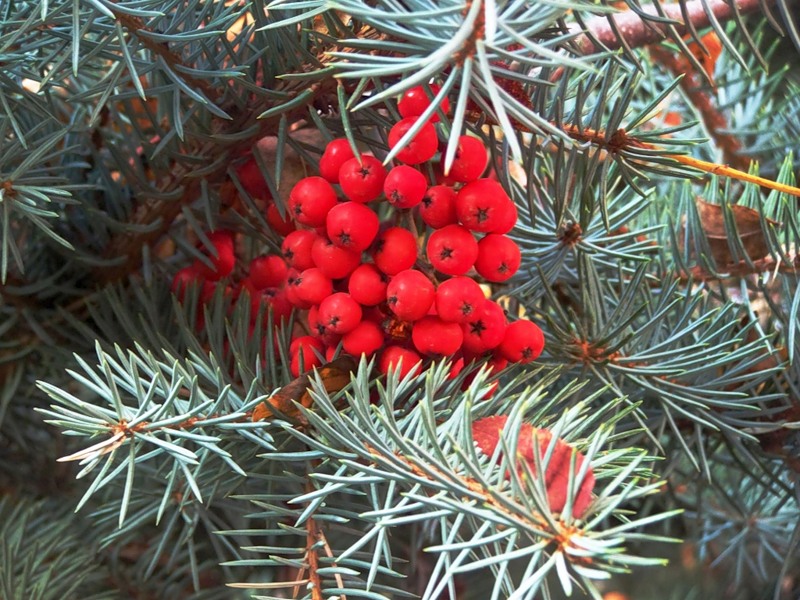 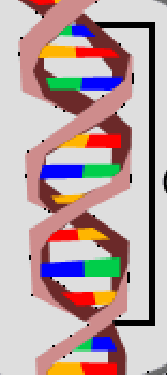 Домашнее задание:
подготовить рассказ на 1 минуту о роли генов в передаче признаков.
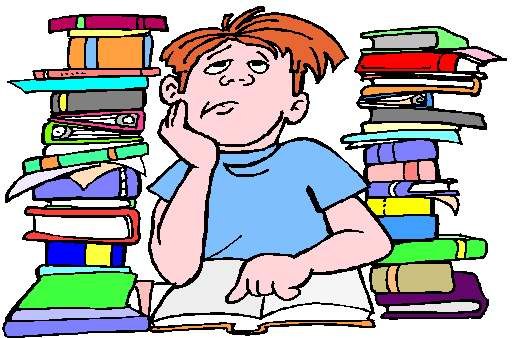